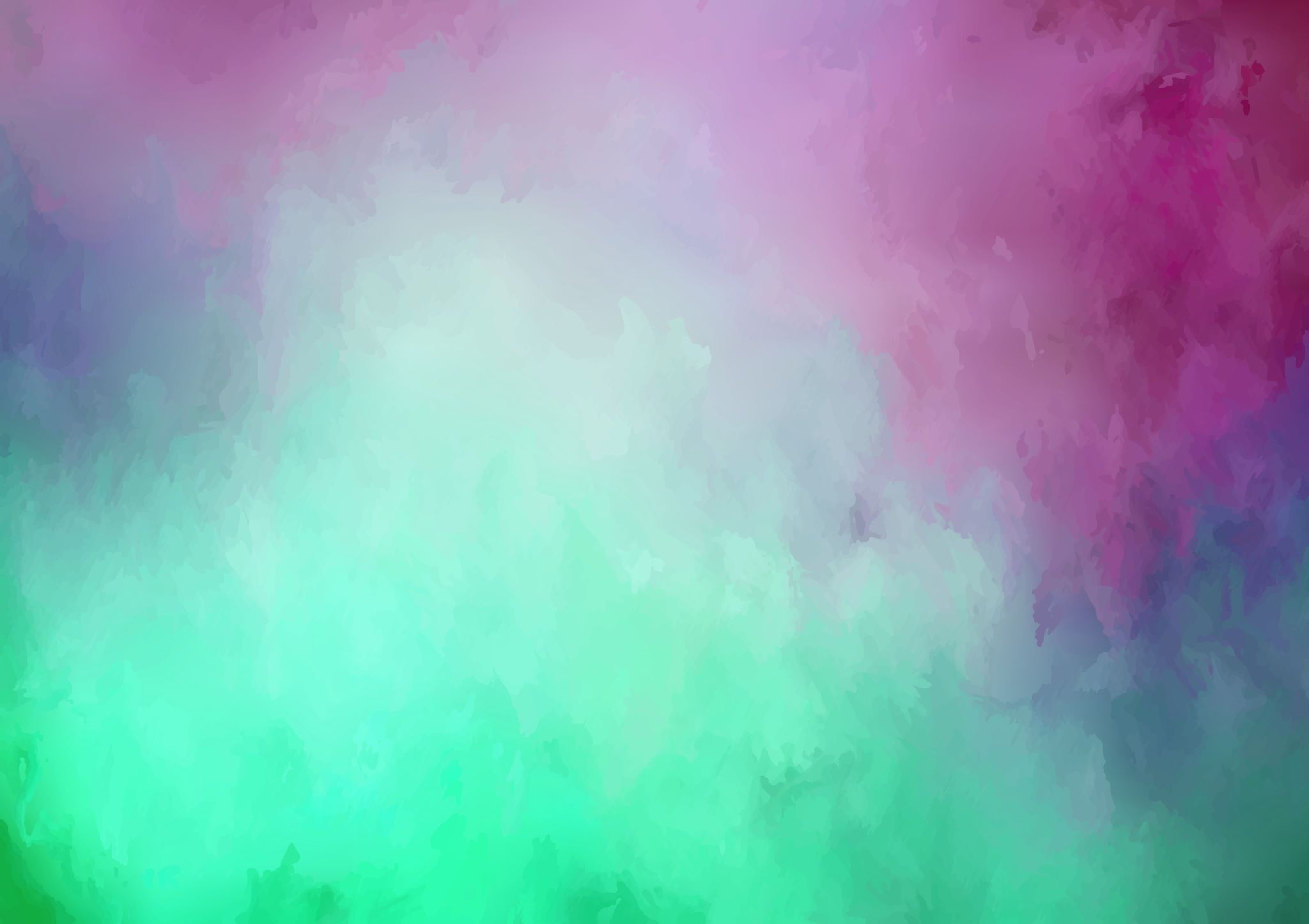 People can get new idea from…
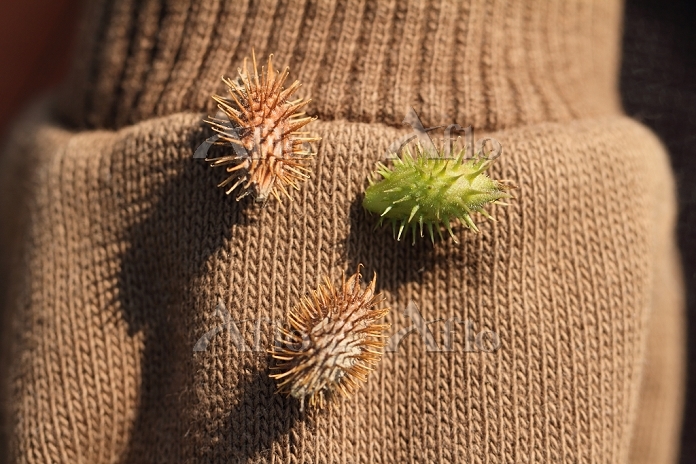 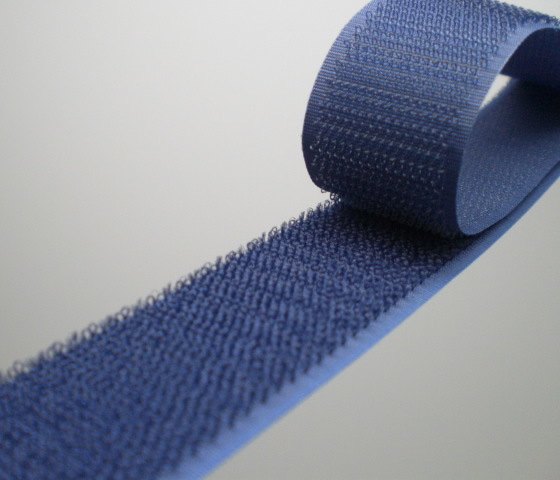 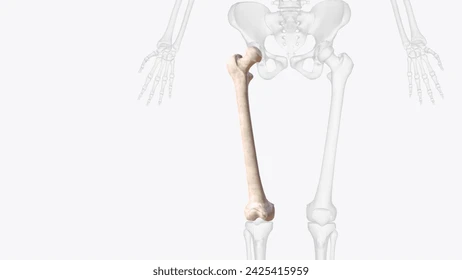 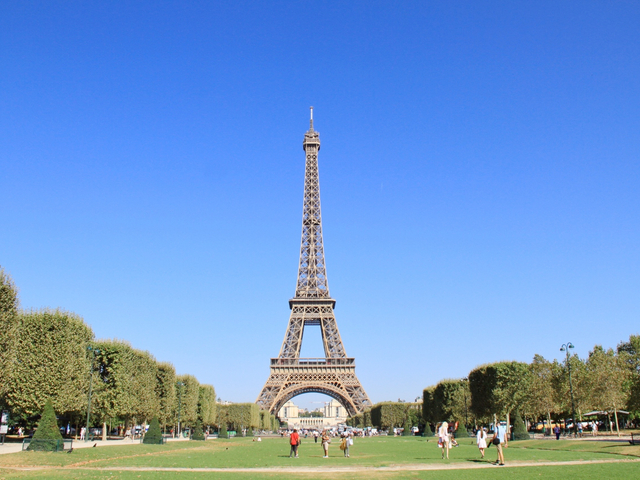 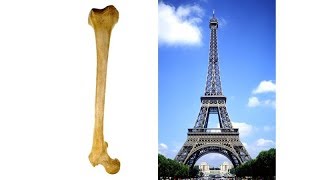 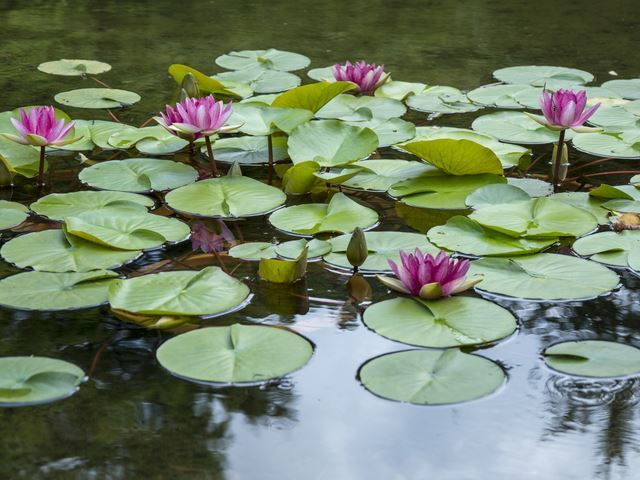 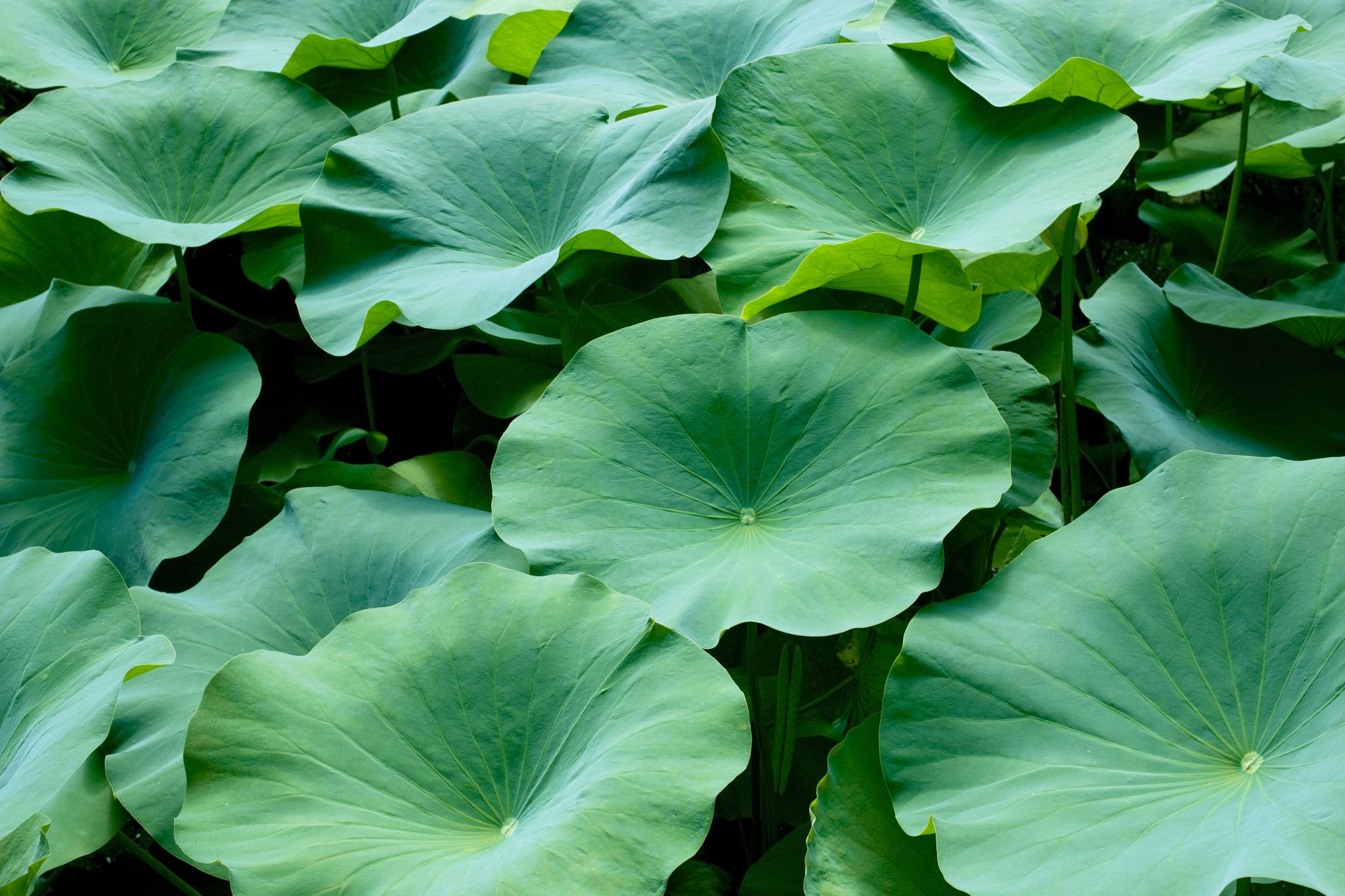 What idea did people get  
from lotus leaves?